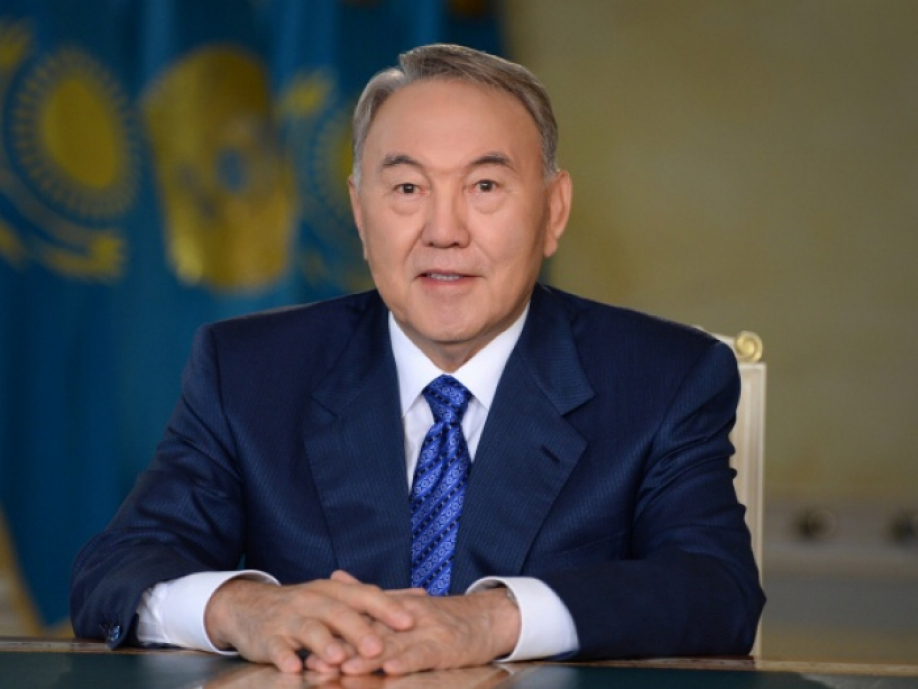 Послание Президента Республики Казахстан Н. Назарбаева народу Казахстана. 10 января 2018 г.
Новые возможности развития в условиях четвертой промышленной революции
Данное Послание определяет, что нам предстоит сделать для успешной навигации и адаптации в новом мире – мире Четвертой промышленной революции.
Сегодня мир вступает в эпоху Четвертой промышленной революции, эру глубоких и стремительных изменений: технологических, экономических и социальных.
Мы поставили целью войти в тридцатку самых развитых
Реализуется План нации – 100 конкретных шагов, из которых 60 уже исполнены. Остальные носят в основном долгосрочный характер и осуществляются планомерно. стран мира.
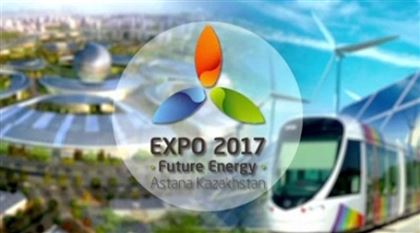 Мы создали независимый Казахстан, который стал брендом, вызывающим доверие и уважение в мире.
В 2017 году наша страна стала непостоянным членом Совета Безопасности ООН.
Мы стали первым государством среди стран СНГ и Восточной Европы, которое мировое сообщество избрало для проведения Всемирной специализированной выставки «ЭКСПО».
В Казахстане выстроена успешно функционирующая модель рыночной экономики.
В основе социально-экономических успехов страны – гражданский мир, межнациональное и межконфессиональное согласие, которые продолжают оставаться нашей главной ценностью.
Уверен, у Казахстана есть все необходимое для вхождения в число лидеров нового мира.Для этого нужно сконцентрироваться на решении следующих задач:
ПЕРВОЕ. Индустриализация должна стать флагманом внедрения новых технологий.
Именно ее результаты стали одним из основных стабилизирующих факторов в кризисных 2014-2015 годах, когда цены на нефть резко снизились.
Поэтому ориентир на обрабатывающий сектор с высокой производительностью труда неизменен.
В то же время индустриализация должна стать более инновационной, используя все преимуществанового технологического уклада 4.0.
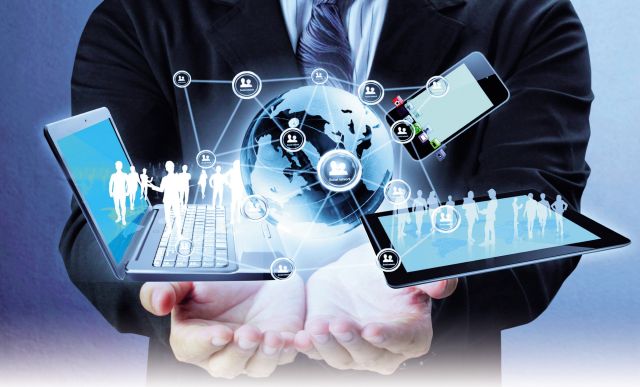 ВТОРОЕ. Дальнейшее развитие ресурсного потенциала.
Мир 21 века продолжает нуждаться в природных ресурсах, которые и в будущем будут иметь особое место в развитии глобальной экономики и экономики нашей страны.
Состоявшаяся в Астане выставка «ЭКСПО-2017» показала, как стремительно движется прогресс в сфере альтернативной, «чистой» энергии.
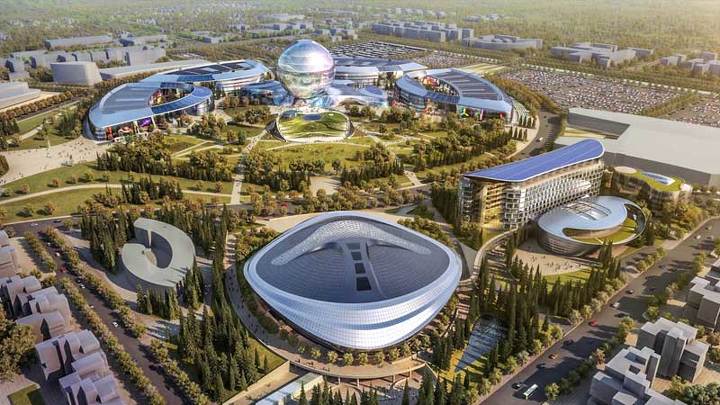 ТРЕТЬЕ. «Умные технологии» – шанс для рывка в развитии агропромышленного комплекса.
Аграрная политика должна быть направлена на кардинальное увеличение производительности труда и рост экспорта переработанной сельскохозяйственной продукции.
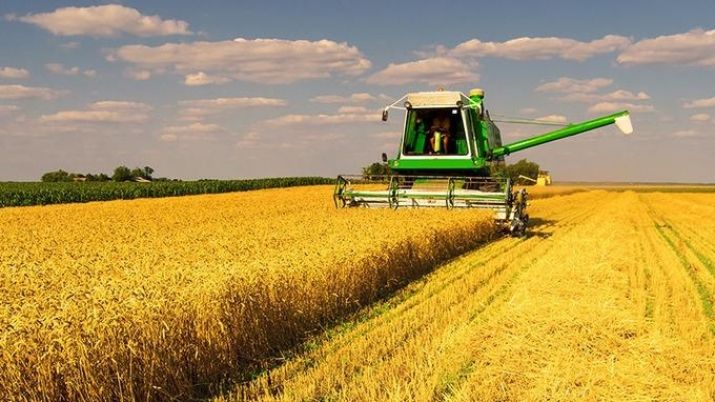 ЧЕТВЕРТОЕ. Повышение эффективности транспортно-логистической инфраструктуры.
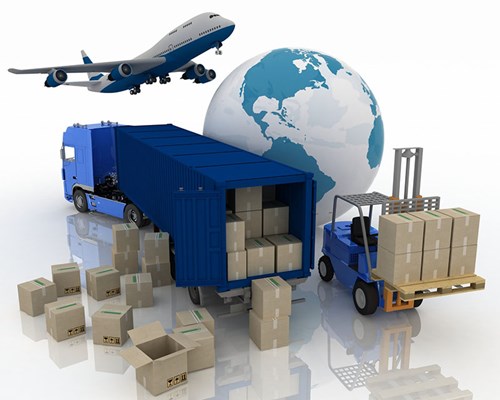 Сегодня через Казахстан проходит несколько трансконтинентальных коридоров. Об этом немало сказано.
В целом транзит грузов через Казахстан в 2017 году вырос на 17% и составил почти 17 миллионов тонн.
ПЯТОЕ. Внедрение современных технологий в строительстве и коммунальном секторе.
Благодаря реализуемым программам объемы ввода жилья в Казахстане превысили 10 миллионов квадратных метров в год.
Эффективно работает система жилищных сбережений, сделавшая жилье доступным для широких слоев населения.
Обеспеченность жильем на одного жителя выросла в последние 10 лет на 30% и составляет сегодня 21,6 квадратных метра.
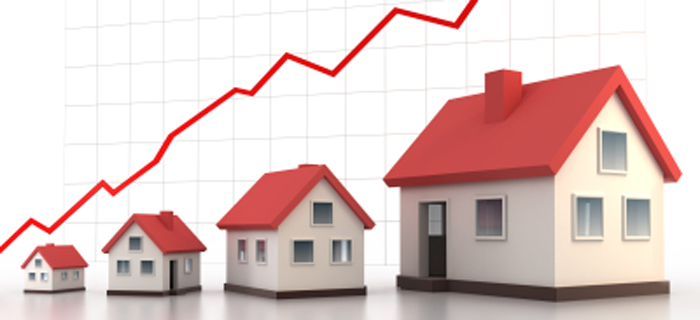 ШЕСТОЕ. «Перезагрузка» финансового сектора.
Необходимо завершить очистку банковского портфеля от «плохих» кредитов.
При этом собственники банков должны нести экономическую ответственность, признавая убытки.
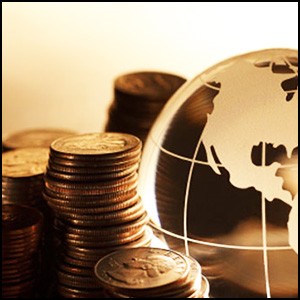 СЕДЬМОЕ. Человеческий капитал – основа модернизации.
Новое качество образования.
Нужно ускорить создание собственной передовой системы образования, охватывающей граждан всех возрастов.
Ключевым приоритетом образовательных программ должно стать развитие способности к постоянной адаптации к изменениям и усвоению новых знаний.
В дошкольном образовании к 1 сентября 2019 года необходимо внедрить единые стандарты программ для раннего развития детей, развивающие социальные навыки и навыки самообучения.
В среднем образовании начат переход на обновленное содержание, который будет завершен в 2021 году.
Будущее казахстанцев – за свободным владением казахским, русским и английским языками.
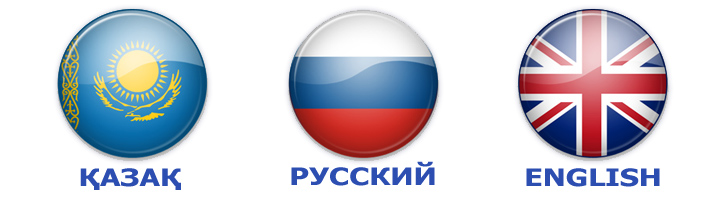 Переход на латинский алфавит способствует решению этого вопроса.
Следует определить четкий график перехода на латинский алфавит до 2025 года на всех уровнях образования.
Знание русского языка остается важным.
С 2016 года в обновленных программах русский язык преподается в казахских школах уже с 1-го класса.
С 2019 года будет начат переход к преподаванию на английском языке отдельных естественнонаучных дисциплин в 10-м и 11-м классах.
В результате все наши выпускники будут владеть тремя языками на уровне, необходимом для жизни и работы в стране и в глобальном мире.
Первоклассное здравоохранение и здоровая нация.
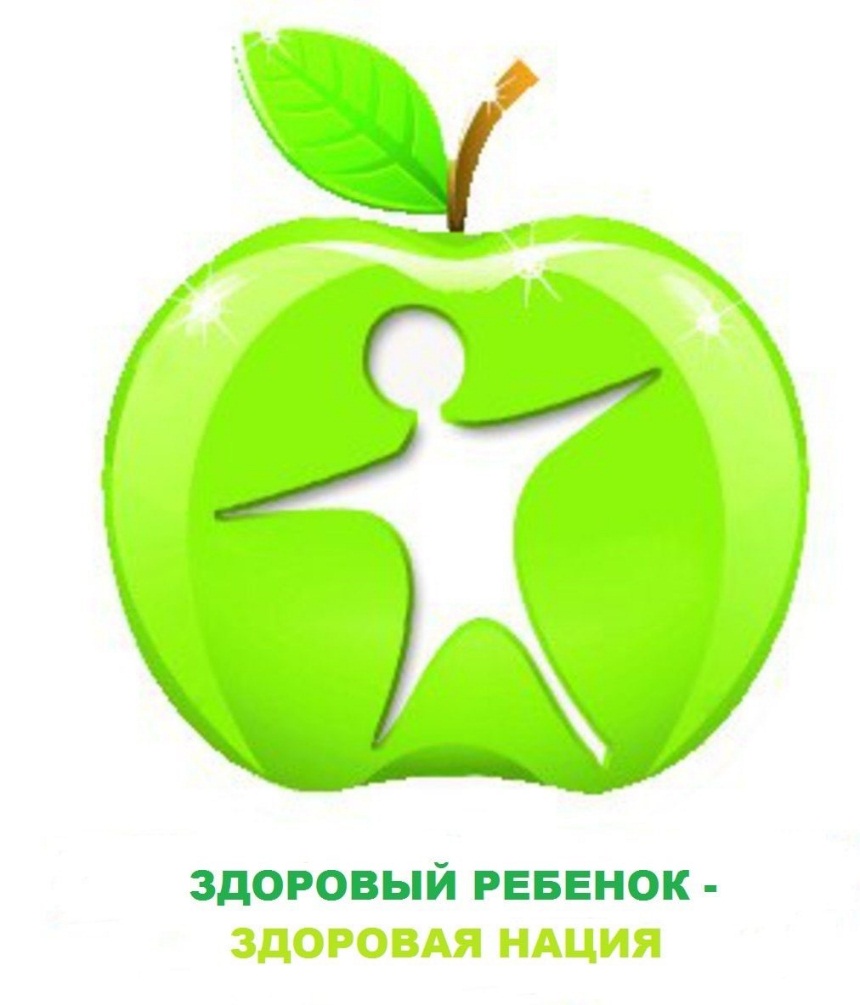 С ростом продолжительности жизни населения и развитием медицинских технологий объем потребления медицинских услуг будет расти.
Современное здравоохранение должно больше ориентироваться на профилактику заболеваний, а не на дорогостоящее стационарное лечение.
Нужно усилить управление общественным здоровьем, пропагандируя здоровый образ жизни.
Особое внимание следует уделить охране и укреплению репродуктивного здоровья молодежи.
Качественная занятость и справедливая система социального обеспечения.
Важно обеспечить эффективность рынка труда, создать условия, чтобы каждый мог реализовать свой потенциал.
Необходимо разработать современные стандарты по всем основным профессиям.
В этих стандартах работодатели и бизнесмены четко закрепят, какие знания, навыки и компетенции должны быть у работников.
Нужно, исходя из требований профстандартов, разработать новые или обновить действующие образовательные программы.
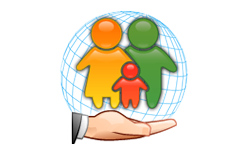 Социальная политика
будет осуществляться через вовлечение граждан в полноценную экономическую жизнь.
Пенсионная система теперь полностью привязана к трудовому стажу.
Кто больше работал, тот будет получать большую пенсию.
В связи с этим всем казахстанцам нужно серьезно подойти к легализации своей трудовой деятельности.
ВОСЬМОЕ. Эффективное государственное управление.
Нужно продолжить работу по сокращению издержек для предпринимателей и населения при государственном администрировании.
В связи с этим важно ускорить принятие закона, направленного на дальнейшее дерегулирование бизнеса.
Необходимо обеспечить цифровизацию процессов получения бизнесом господдержки с ее оказанием по принципу «одного окна».
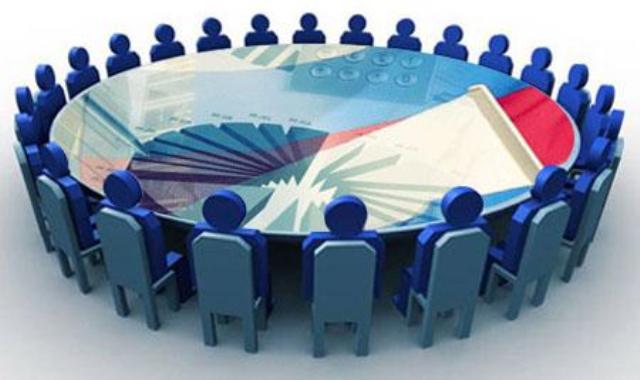 ДЕВЯТОЕ. Борьба с коррупцией и верховенство закона.
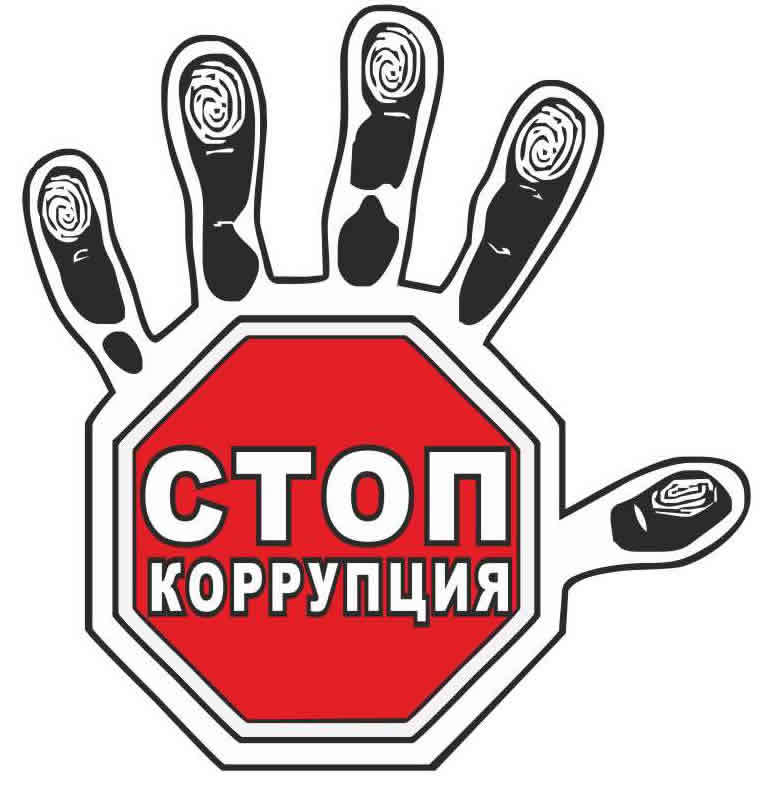 Будет продолжена превентивная борьба с коррупцией.
Проводится большая работа.
Только за 3 последних года осуждено за коррупцию более 2,5 тысячи лиц, включая топ-чиновников и руководителей госкомпаний.
За этот период возмещено порядка 17 миллиардов тенге нанесенного ими ущерба.
Важной является цифровизация процессов в госорганах, включая их взаимодействие с населением и бизнесом.
ДЕСЯТОЕ. «Умные города» для «умной нации».
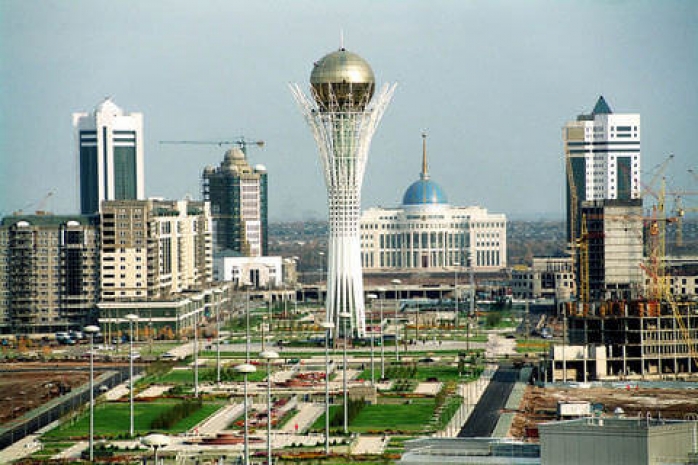 2018 год – год 20-летнего юбилея нашей столицы – Астаны.
Ее становление и вхождение в число важнейших центров развития Евразии – предмет нашей общей гордости.
Современные технологии дают эффективные решения проблем быстрорастущего мегаполиса.
Нужно комплексно внедрять управление городской средой на основе концепции «Смарт Сити» и развития компетенций людей, переселяющихся в город.